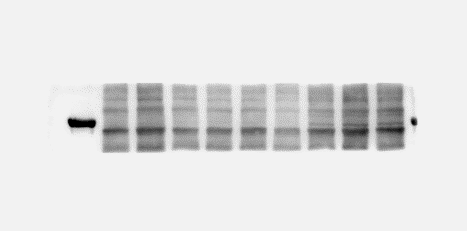 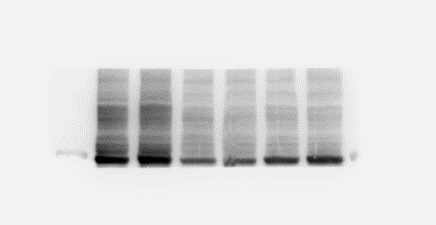 GLI1
GLI1
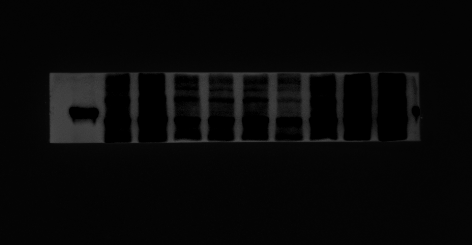 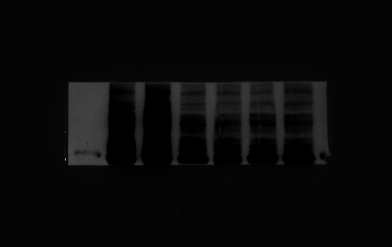 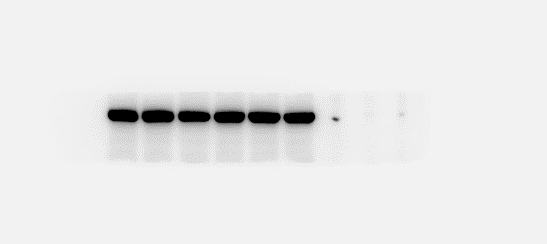 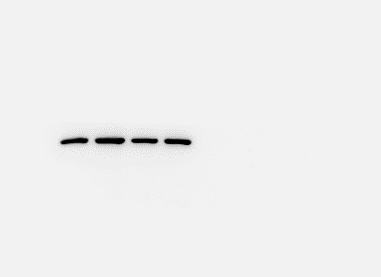 β-actin
β-actin
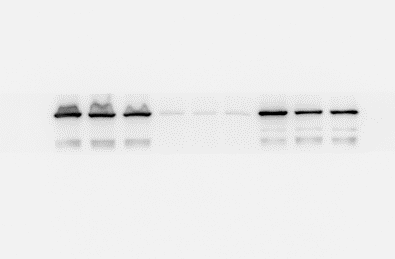 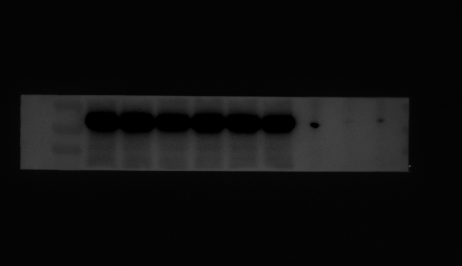 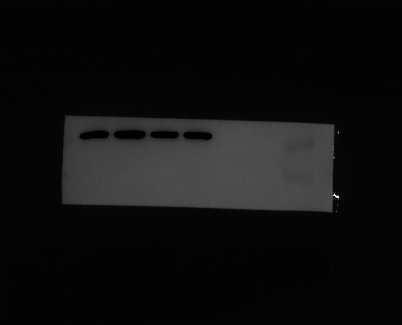 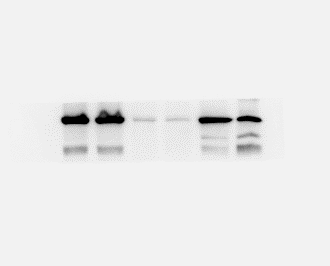 Lamin-B1
Lamin-B1
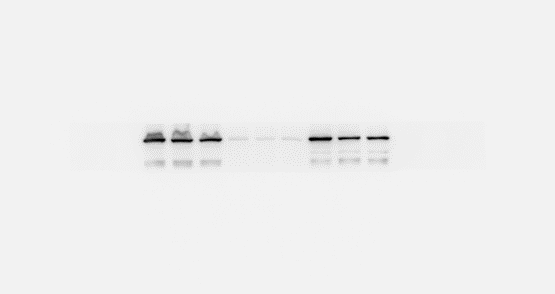 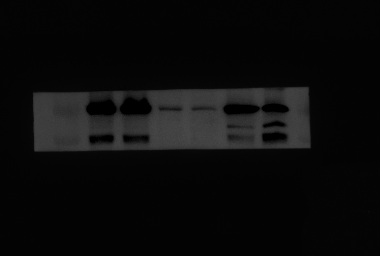 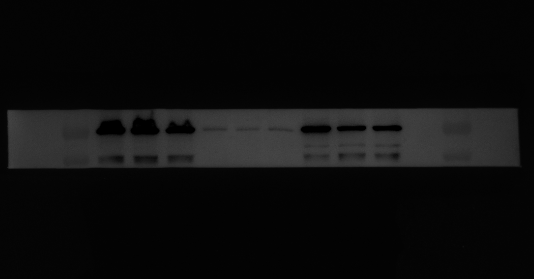 [Speaker Notes: Figure3]
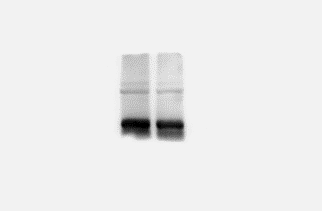 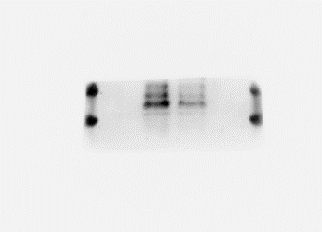 NFATc1
NFATc1
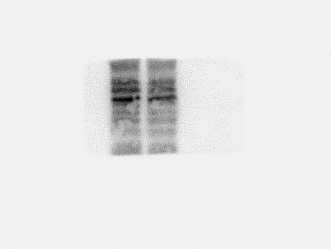 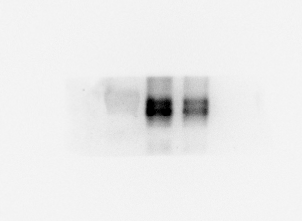 CTSK
CTSK
MMP9
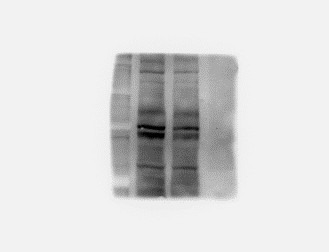 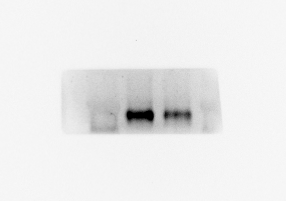 MMP9
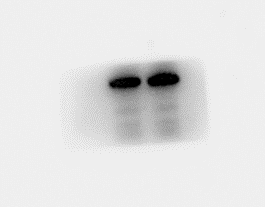 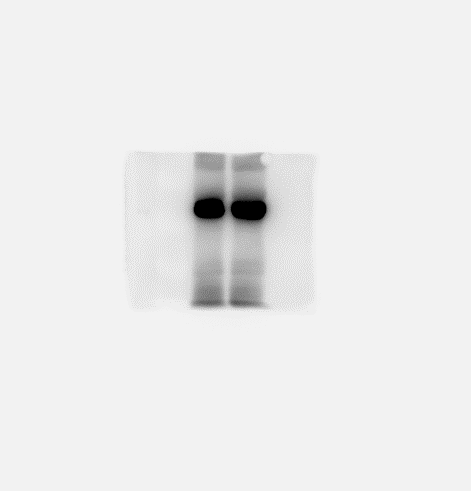 β-actin
β-actin
[Speaker Notes: Figure3]